REPRÆSENTANTSKAB
BESTYRELSE
TEKNOLOGISK INSTITUT
Adm. direktør Juan Farré
DATTER-SELSKABER
FØDEVARER OG PRODUKTION
BYGGERI OG ANLÆG
ENERGI OG KLIMA
MILJØTEKNOLOGI
MATERIALER
Direktør ​
Anne-Lise H. Lejre ​
Direktør
Mette Glavind
Direktør
David Tveit
Direktør
Mikkel Agerbæk
Direktør
Sune D. Nygaard
Bioressourcer ​
Bæredygtighed og Digitalisering
​Fødevareteknologi​
Fødevaresikkerhed og -kvalitet
Innovation og Digital transformation
Landbrug og Digitalisering​
Process Design and Operations​
Robotteknologi
Uddannelse ​
Beton
Bæredygtigt Byggeri 
Idé & Vækst​
Kvalitet i Byggeriet 
Murværk
Rørcentret 
Træ og Biomaterialer
Big Science
Industriel 3D-print
Industriel Materiale- teknologi
Funktionelle Materialer
Plast og Emballage
Tribologi
Automobilteknik
Energieffektivisering og Ventilation
Grønne Energisystemer
Installation og Kalibrering 
Køle- og Varme-pumpeteknik
Måling og Kvalitet
Analyse og Erhvervsfremme
Kemisk karakterisering                                                                                                                                                                                                                                                                                                                                                                                                                                                                                                                                                                                                                               og Rådgivning
Luft og Sensorteknologi
Produkt og Materialekemi
Vandteknologi
Danfysik A/S
Teknologisk Innovation A/S
Dancert A/S
by-nunaSolutions sl,  Spain
STABSFUNKTIONER
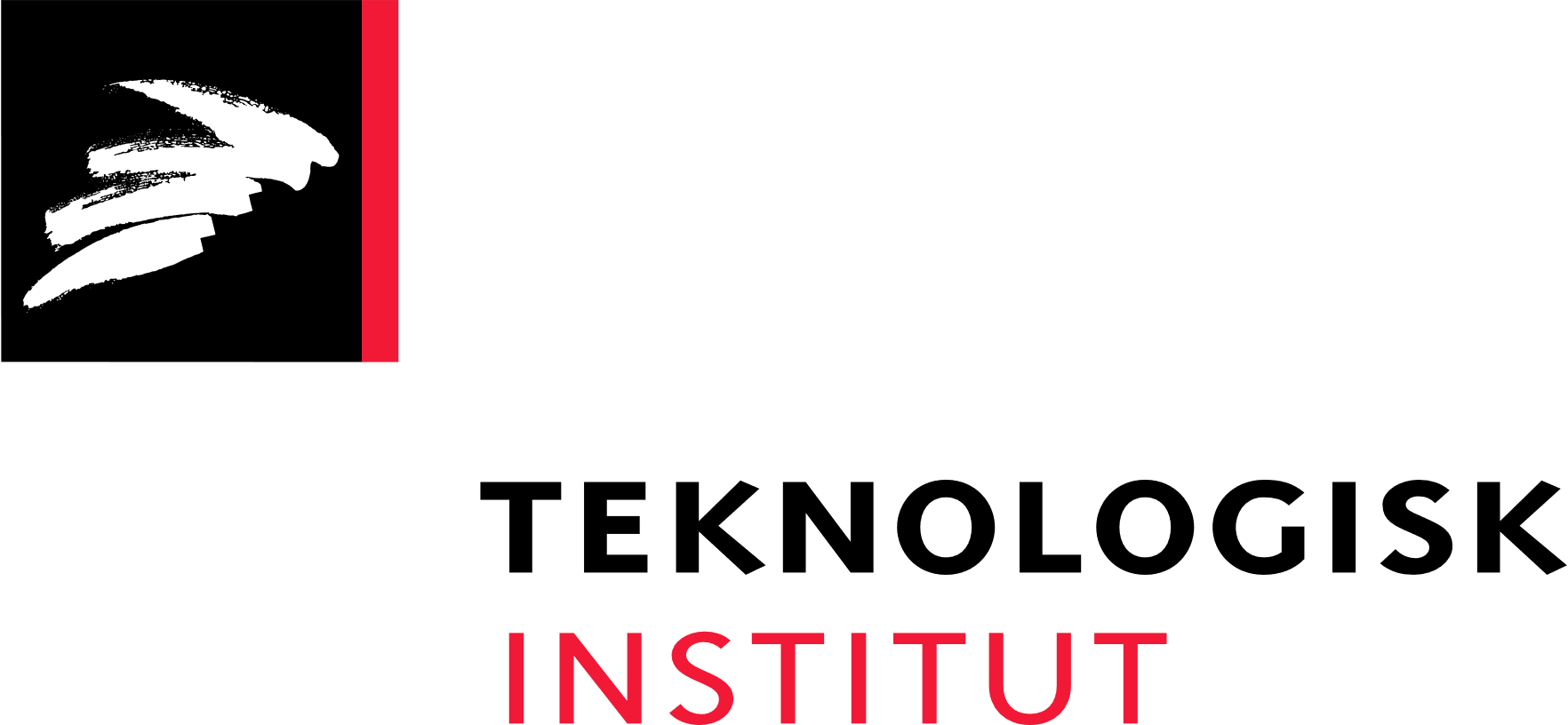